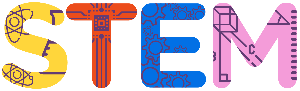 НАЦИОНАЛНА ПРОГРАМА ИЗГРАЖДАНЕ НА УЧИЛИЩНА STEM СРЕДА МИНИСТЕРСТВОТО НА ОБРАЗОВАНИЕТО И НАУКАТА
Изграждане на STEM център за млади изследователи в 
Шесто ОУ „Свети Паисий Хилендарски“ гр. Кюстендил

Ръководител на проекта: Лилия Равелова
 Директор на училището: Здравка Тасева
Цели на проекта
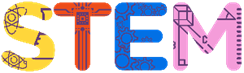 Иновации в преподаването по природни науки
Мотивирани ученици
Дигитална грамотност
Промяна на образователната парадигма
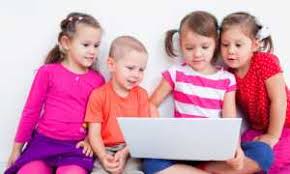 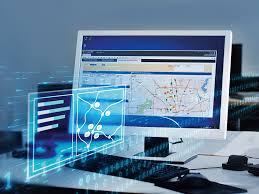 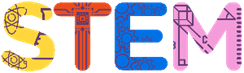 Промяна в учебното съдържание
Интегрирани уроци по природни науки
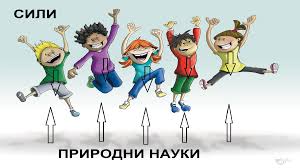 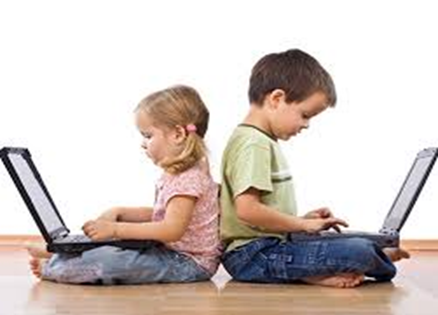 Промяна в образователната среда и технологии
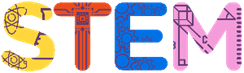 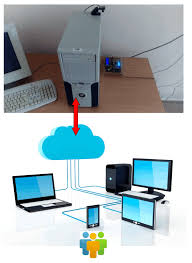 Виртуална лаборатория
Makerspace пространство
Практическа лаборатория по
    роботика, програмиране и електроника
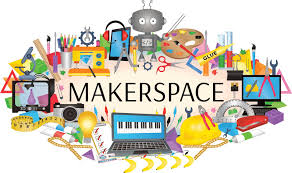 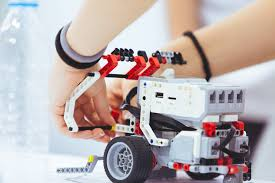 Промяна в методите на преподаване
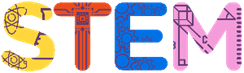 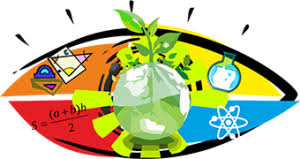 Проектно – базирано обучение
    / Изследователски подход /
Проблемно – базирано обучение
Смесено обучение - Blended Learning
Игровизация на учебния процес
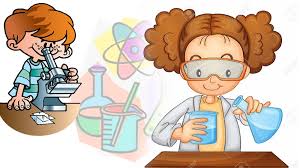 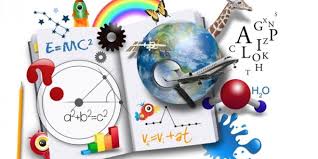 Промяна в организацията и управлениена училищните процеси
Преминаване към Облачна платформа
Използване на Електронен дневник
Създаване на Катедра по природни науки
Блокова схема – сливане на два учебни часа
STEM Ментор
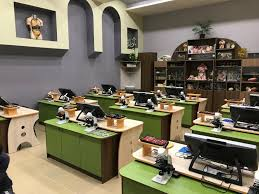 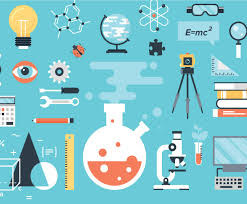 ПРОСТРАНСТВО №1 Кабинет по природни науки,  свързан  с виртуална лаборатория със софтуерно и хардуерно оборудване
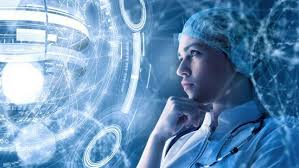 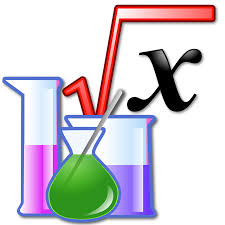 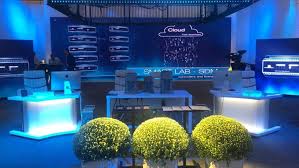 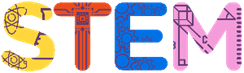 ПРОСТРАНСТВО №2 Учебен кабинет по физика и астрономия
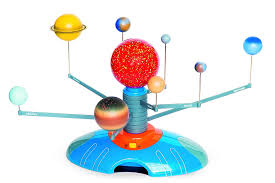 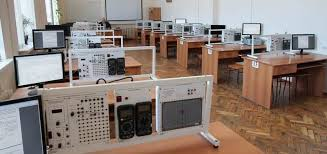 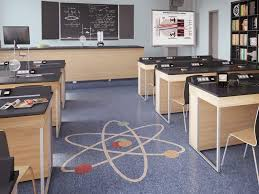 ПРОСТРАНСТВО №3 Практическа  лаборатория по роботика, програмиране и електроника, креативност и иновации
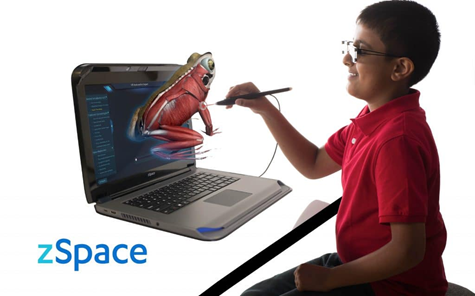 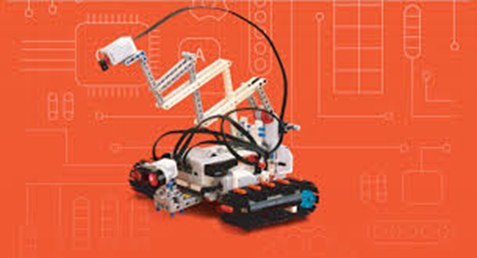 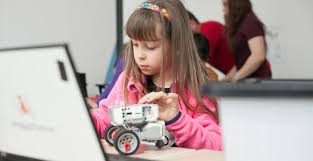 Makerspace   пространство
ФОАЙЕ
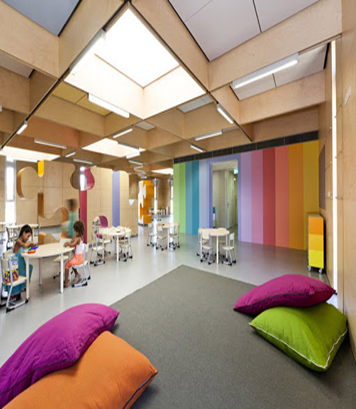 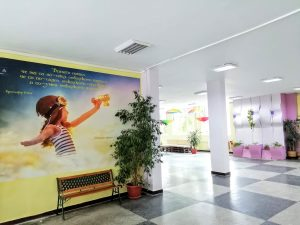 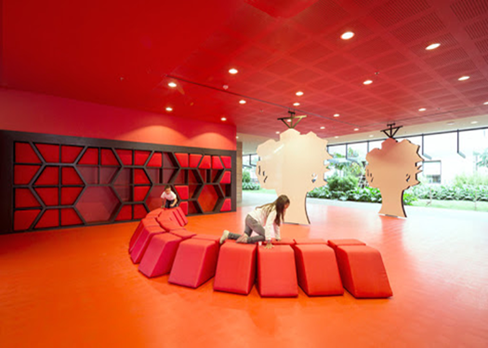 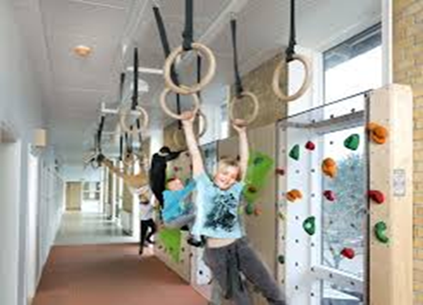 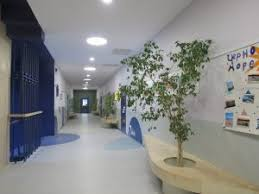 ОЧАКВАНИ РЕЗУЛТАТИ     Ползи за общността
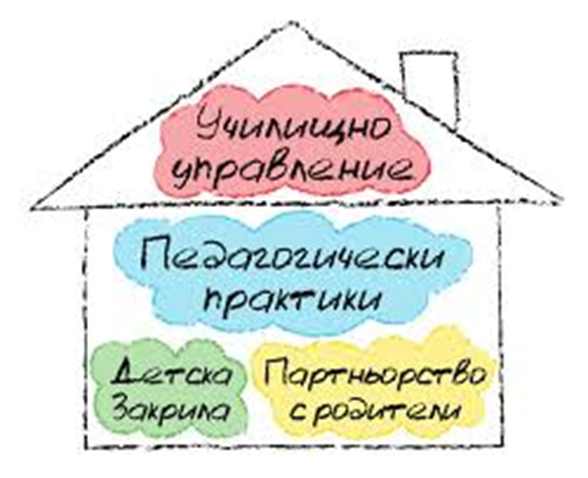 ОБУЧЕНИЯ НА ПЕДАГОГИЧЕСКИ СПЕЦИАЛИСТИ
Интерактивни средства за образованието
Проектно – базиран подход и игровизация
Обучение на педагогическите специалисти и училишния екип за работа в STEM  среда
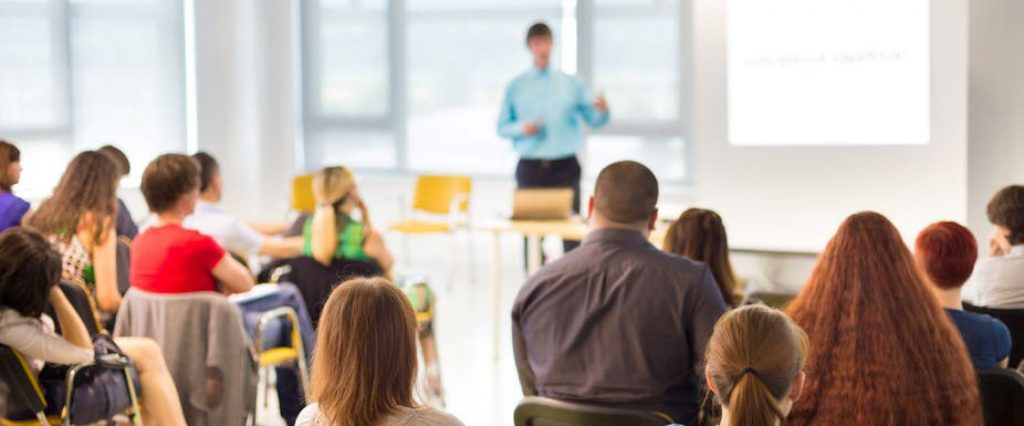 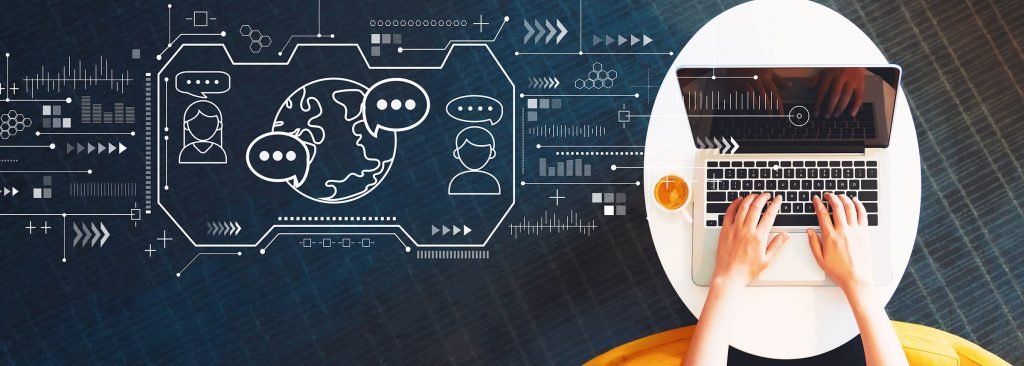 Нашето училище
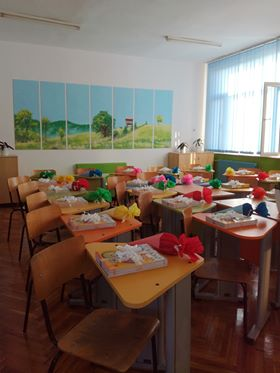 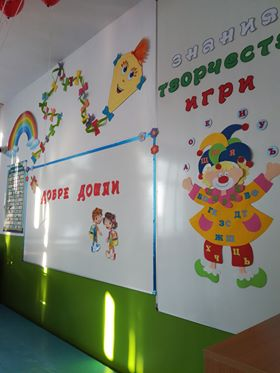 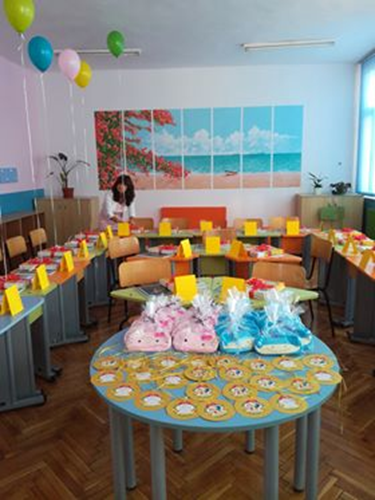 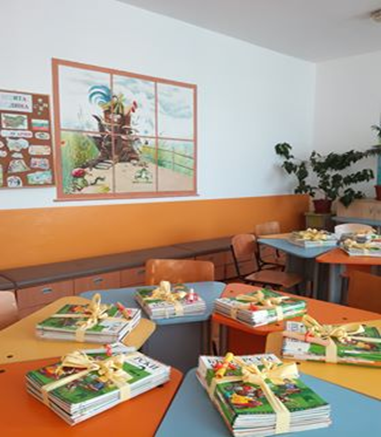 Настоящите кабинети
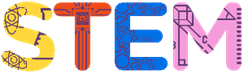 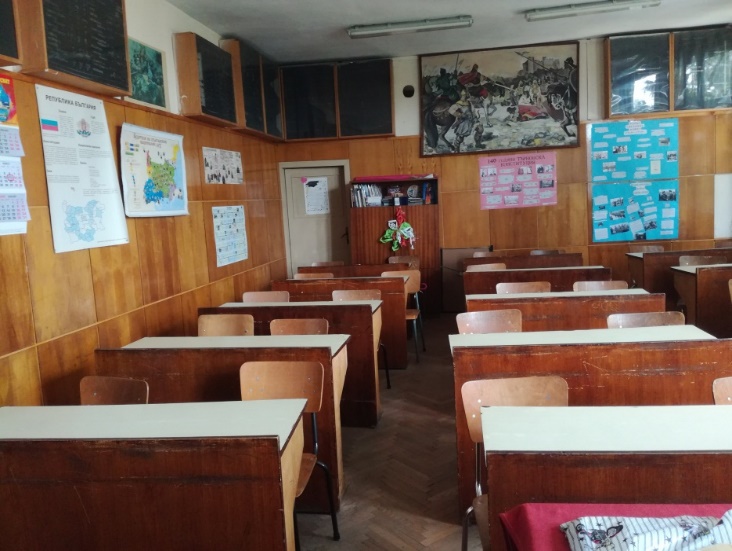 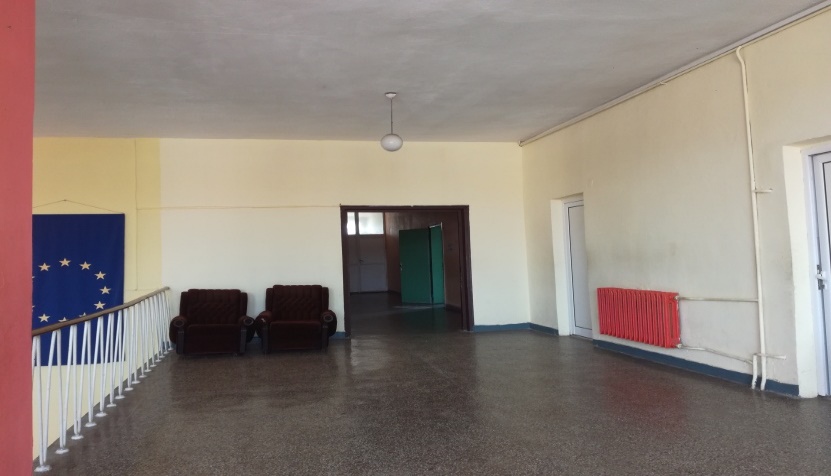 Как искаме да изглежда нашия STEM център?
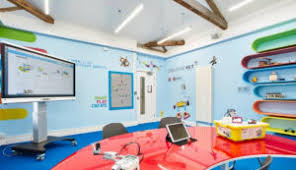 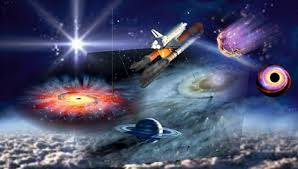 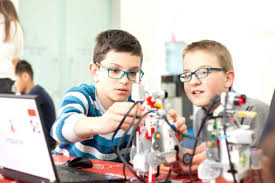 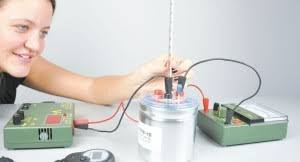 „УЧИМ ПОВЕЧЕ,                                    МОЖЕМ ПОВЕЧЕ,                                                                          ПРАВИМ ПОВЕЧЕ“
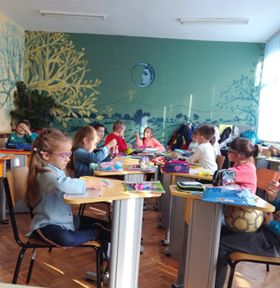 "Заедно" е формулата на успеха,
по която се работи в VІ основно училище.
БЛАГОДАРИМ ЗА ВНИМАНИЕТО!